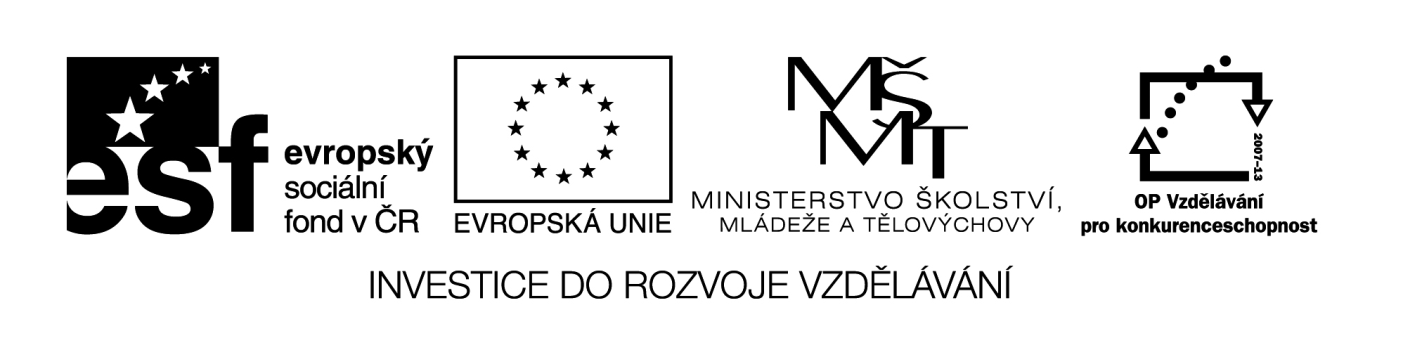 Komunikace
Řešení konfliktů
Konflikt  je střet dvou či více osob nebo skupin, jejichž stanoviska, motivy, snahy, jsou 
v  protikladu.

http://www.ceskatelevize.cz/porady/10169534357-komunikace-je-hra/208572231010003-reseni-konfliktu/
Podívejte se na ukázku z Pořadu České televize Komunikace je hra (do 1:45) a vyhledejte, co zúčastněné dámy dělaly špatně:
Řešení:

(nevhodné místo a situace, nehledají řešení, problém není přesně popsán, nadřízená nepodporuje podřízenou, nezná pohled protistrany)
Doporučení:

Najděte vhodné místo a chvíli.
Popište přesně chování druhého a to, co vám na něm vadí.
Snažte se pochopit pohled druhého.
Hledejte řešení.
Podpořte druhého v jeho předsevzetí.
http://www.ceskatelevize.cz/porady/10169534357-komunikace-je-hra/208572231010003-reseni-konfliktu/

Podívejte se na dva způsoby řešení konfliktu, které zvolila sestřička Lenka.
Pojmenujte rozdíly.
7:20 – 11:40
Řešení:

(rozdíl v načasování, přesné formulaci problému, řeči těla, hledání řešení a vyjádření podpory ze strany nadřízené)
Konflikt v rodině

http://www.ceskatelevize.cz/porady/10169534357-komunikace-je-hra/208572231010003-reseni-konfliktu/
13:17 - konec
Podívejte se na ukázku do konce a zjistěte, co je to řešení „win win“:

(vyhrávají oba, protože se snadno dohodnou – musíme nejprve zjistit, co protistrana přesně chce)
Zdroj:
http://www.ceskatelevize.cz/porady/10169534357-komunikace-je-hra/208572231010003-reseni-konfliktu/